Únava
1
Vliv kofeinu a vybraných polymorfismů na vytrvalostní výkon
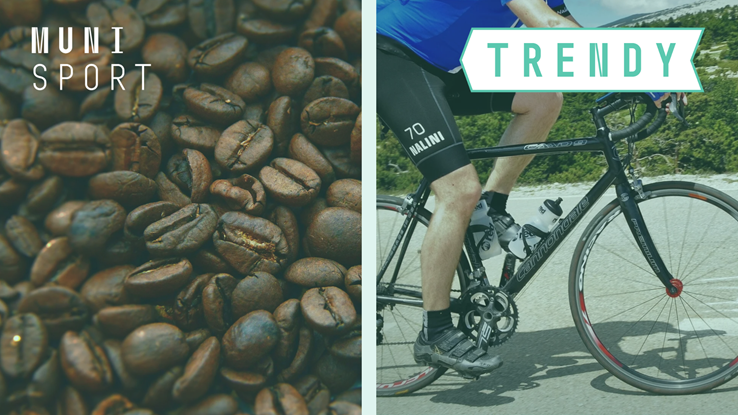 2
Únava
=komplex dějů, při kterém nastává snížená odpověď tkání buď na podněty stejné intenzity nebo nutnosti užití větší intenzity podnětu při získání odpovědi stejné (pokles výkonu)
3
Dělení
Fyziologická únava 
Přirozený stav organismu -> vyvolává adaptační mechanismy na podkladě superkompenzace 
Projevy:
4
Fyziologická – základní metabolické příčiny únavy:
1. typ – pomalu vznikající (aerobní typ) 
za 1 a 1,5 se zhruba vyčerpá glykogen, ox. fosforylace, vytrvalostní výkony – kritický pokles energetických zásob



Může být i kombinovaný typ únavy
2. typ – rychle vznikající (anaerobní typ) 
submaximální intenzita, intervalový charakter (40 s), odštěpování vodíkových iontů, nahromadění kyselých metabolitů -> to vede k poklesu resyntézy ATP, CP
5
Pomalu vznikající únava
Zatížení střední až mírné intenzity 
kritický pokles zásobního glykogenu (za aerobních podmínek), nevýrazné změny ATP
inhibice mobilizace tukových rezerv zvýšenou hladinou laktátu (anaerobní podmínky)
za dostatečného přísunu kyslíku a při průběžné dodávce cukrů může být jedinec bez poklesu výkonu teoreticky nekonečně dlouho – zásoby tuků jsou jednorázově nevyčerpatelné 
vždycky odstraňujeme příčinu (doplníme en. zdroje, hlavně výživa)
zvyšuje se teplota tělesného jádro (zapojení termoregulace – pocení, doplnění i tekutin, rehydratace)
pasivní odpočinek
6
Pomalu vznikající únava
7
Rychle vznikající únava
zatížení submaximální až maximální intenzity 
pokles resyntézy makroergních fosfátu 
zvýšená produkce laktátu (za anaerobních podmínek) – acidóza -> inhibice glykolytických enzymů
8
Rychle vznikající únava
H+ -> kyselost a ↓pH -> mění se struktura bílkovin, sníží se aktivita enzymů -> ↓sníží se resyntéza ATP, CP
mění se polarizace sarkolemy -> propustnost membrány pro sacharidy (živiny) a odchod metabolitu -> zpomalen přenos na nervosvalové ploténce
H+ (vysokou afinitu k vazbám na tropomyozinu) vytěsní Ca z vazby na myozin, brání tomu a nedochází k uhnutí tropomyozinu mezi aktinovýma vlákny a myozin se nemůže nalepit na aktin a vytvořit aktin-myozinové můstky 
projeví se to poruchou koordinace, ztrátou svalové síly, bolestivosti svalů
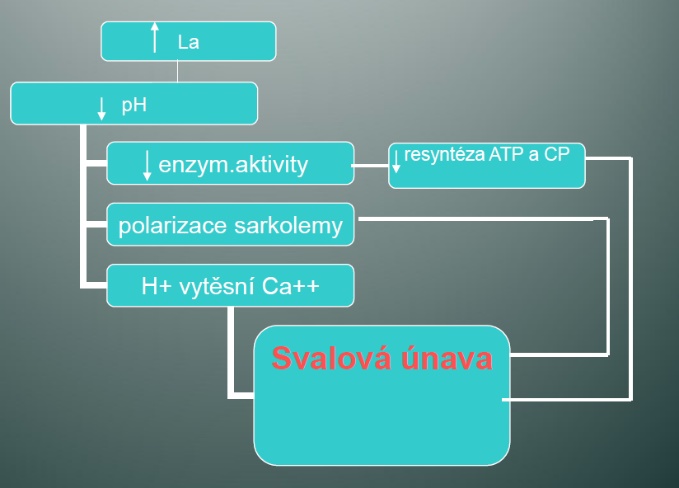 9
10
Aktivní odpočinek 
zotavení: 
resyntéza CP rychlá 
resyntéza svalového glykogenu poměrně rychlá 
resyntéza jaterního glykogenu je do 48 hodin (hlavním substrátem je LA)
Rychlost odstranění La po zatížení (klidová hodnota 0,5 – 1,5 mmol/l)
11
potřebujeme vodíkové ionty neutralizovat a dostat do krve (svaly v klidu průtok 18-20 %, ale v zátěži až 80%) -> proto je potřeba zajistit prokrvení regenerací pohybem, masáže, hydroterapie, kryoterapie, ultrazvukem…
pohyb 
musí být cílen na zatížené svaly, 
cyklický pohyb, 
intenzita do 60 % max SF (50 % VO2max, tepové rezervy), 
doba (vypočítá se podle ukazatele – laktátu
pohyb nejlépe zachová průtok a nejrychleji se dostávají vodíkové ionty k bikarbonátu 
aktivní odpočinek, ale lze zařadit i pasivni odpočinek (jako masáže, fyzikální terapie – hydroterapie, kryoterapie, masáže prostřednictvím ultrazvuku – všechny které mají účinek prokrvení) 
při přerušované zátěži s průběžným odplavováním metabolitů je limitujícím faktorem kritický pokles glykogenů – při vyčerpání i jaterního glykogenu hypoglykémie s narušením metabolizmu CNS
12
Patologická únava
nepřiměřený trénink může vyvolat buď přímé poškození organismu, nebo patologický stav, který naruší proces adaptace
Akutní – přetížení, schvácení
Chronická – přetrénování
13
Akutní únava (aspoň 3 příznaky)
Přetížení 
prohloubení příznaků fyziologické únavy 
slabost, cefalea (bolest hlavy), vertigo (závrať), bolesti v epigastriu (v žaludku), oční skotomy (část zrakového pole je černé, výpadky zorného pole, mžitky, sluchové halucinace, křeče, nauzea (pocit na zvracení), bledost, rychlý a mělký tep, rychlý a mělký dech, snížení systolického TK, zpomalené reakce, poruchy mluvy – opakování slov, křeč mimického svalstva, třes prstů, pocit sucha v ústech, změny myšlení – nutkavá myšlenka, pocení proteinurie 
normálně zvyšování krevního tlaku, ale jakmile se dostaneme do patologického stavu – dochází k selhání kardiovaskulárního systému a projeví se to na tepové frekvenci a tlak klesá
Schvácení 
tep až nitkovitý a nehmatný
cyanóza (modrání) sliznic, akrocyanóza, dušnost, kolaps z poklesu TK, palpitace, vomitus, změny svalového tonu – křeče, tetanické záškuby, poruchy termoregulace, známky šoku, iracionální myšlení, oligurie, proteinurie, hematurie 
jakmile se přestane potit je zle a může dojít k selhání termoregulace
14
Chronická (pomalu se objevuje)
Lehčí stupeň
pokles výkonnosti, změna chování 
častý příznak nechutenství na maso, únavový syndrom 
nevysvětlitelný pokles výkonnosti 
snížení hmotnosti, snížení obranyschopnosti, poruchy trávení, poruchy spánku, podrážděnost nebo apatie
Těžší stupeň
vznikne při dlouhodobém nerespektování regeneračních procesů v organismu 
trvalý pokles výkonnosti, nejistota při nácviku nových prvků, porucha rytmičnosti pohybů, nejistota a nepřesnost v prvcích, strach ze závodu, ztráta zájmu o cvičení, zvýšená apatie, agresivita, neadekvátní psychické reakce (lítostivost, euforie), deprese, nerozhodnost, změny sexuality (↑↓), změny charakteru – hádavost, egocentrismus, nechutenství, nebo vyšší chuť k jídlu, odpor k některým potravinám (maso, ovoce), poruchy spánku (↑↓), zažívací potíže, pocit žízně, pocit únavy, klidové noční pocení, zvýšená náchylnost k nemocem, poruchy menstruačního cyklu 
+ i morfologické patologické změny (ireversibilní změny pohybového aparátu – atrofie svalových vláken 
i rhabdomyolýza
15
Jaké jsou příčiny chronické únavy?
nedostatečná příprava organismu 
chronický nepoměr mezi intenzitou a dobou zatížení 
nedostatečné zotavení (málo spánku, nevyužití regenerace, rehabilitace)
nedostatek vitamínů 
stereotypičnost
16
Jak se vyhnout patologické únavě?
Zatížení 
Intenzita 
Délka zátěže 
Počet opakování 
Odpočinek 
Načasování
17